АНО НЦКДП «АТМОСФЕРА»
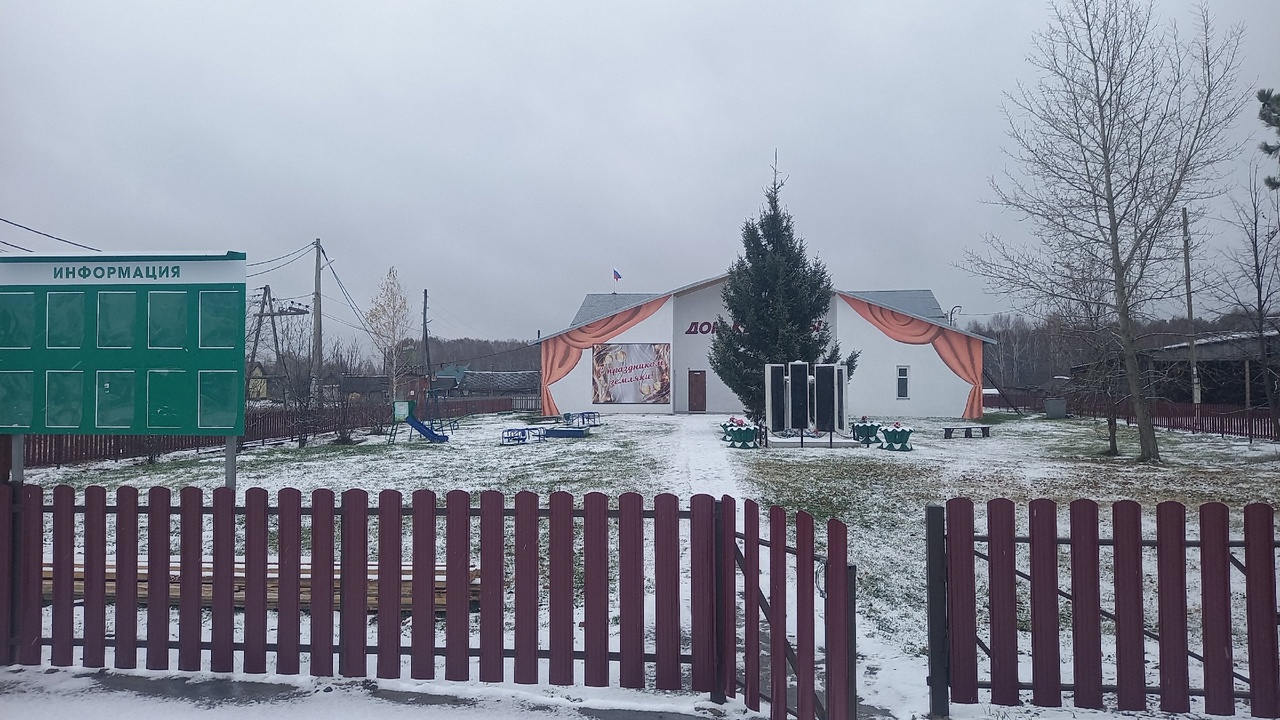 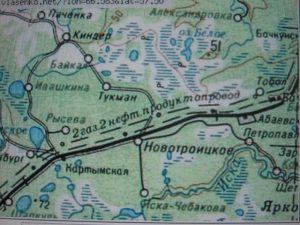 проект «Том Сойер Фест-НовотроицКОЕ»
Проект «Том Сойер Фест-Новотроицкое» направлен на сохранение исторического наследия, передаче краеведческих знаний молодому поколению в возрасте от 14 до 35 лет, привитие трудовых навыков в процессе проведения реставрационных работ на объектах деревянного наследия в селе Новотроицкое Нижнетавдинского муниципального района Тюменской области с участием волонтеров культуры Нижнетавдинского района
В 2022 г. проведен первый сезон фестиваля- обновление дома одинокопроживающей жительницы села, категории «Дети войны», в 2023 г второй сезон  ознаменован восстановлением значимого объекта -бесхозный дом сибирского крестьянина 20 столетия для дальнейшего создания музейной экспозиции
Проект –победитель 2023 г. регионального конкурса
«Волонтёры наследия»
реализован по 2 блокам- образовательный  (краеведческие программы, мастер-классы, праздники, походы-экспедиции) -12 мероприятий и практический, восстановление одного здания- двухэтажный крестьянский дом конца 19 века, где впоследствии будет размещен сельский культурно-просветительский центр.
Цель:	Сохранение исторического наследия  сельской территории, передача знаний и практических навыков молодому поколению от 14 до 35 лет
Решены задачи:
Сбор и структурирование исторических сведений
Новотроицкого сельского поселения о населенных
пунктах и знатных вехах конца 19в.-20 в., обработка и
сохранение информации, архивных материалов;
Передача  молодому поколению исторических знаний 
    о малой Родине;
Овладение практическими навыками и умениями в  проведении реставрационных работ
Развитие  добровольчества по направлению Волонтёры культуры, в рамках национального проекта «Культура»- «Творческие люди»
Овладение трудовыми навыками
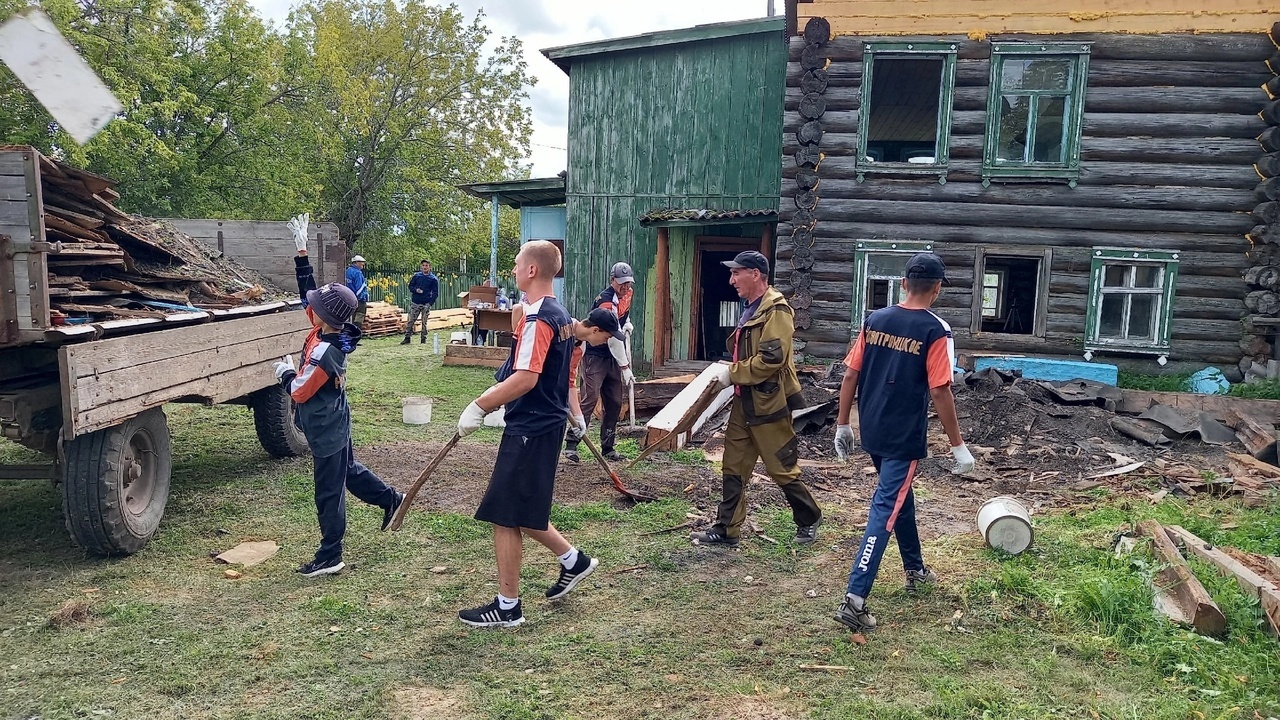 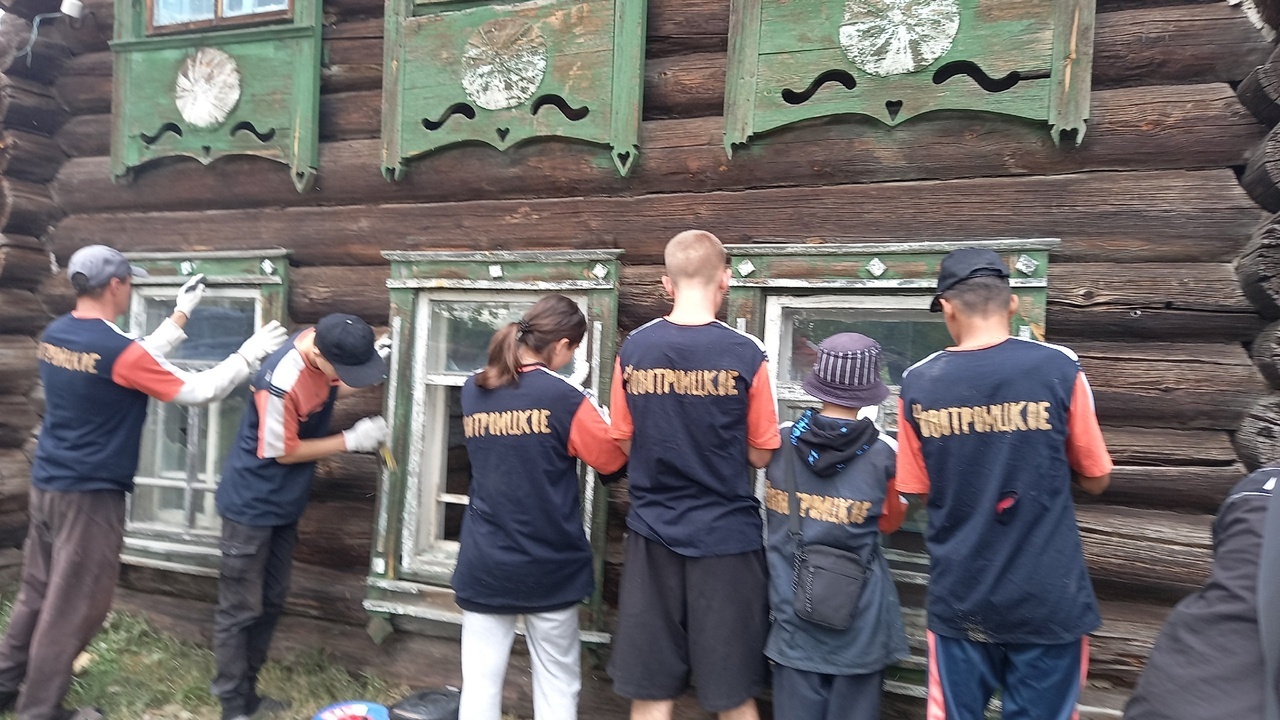 Трудовые  будни ТСФ
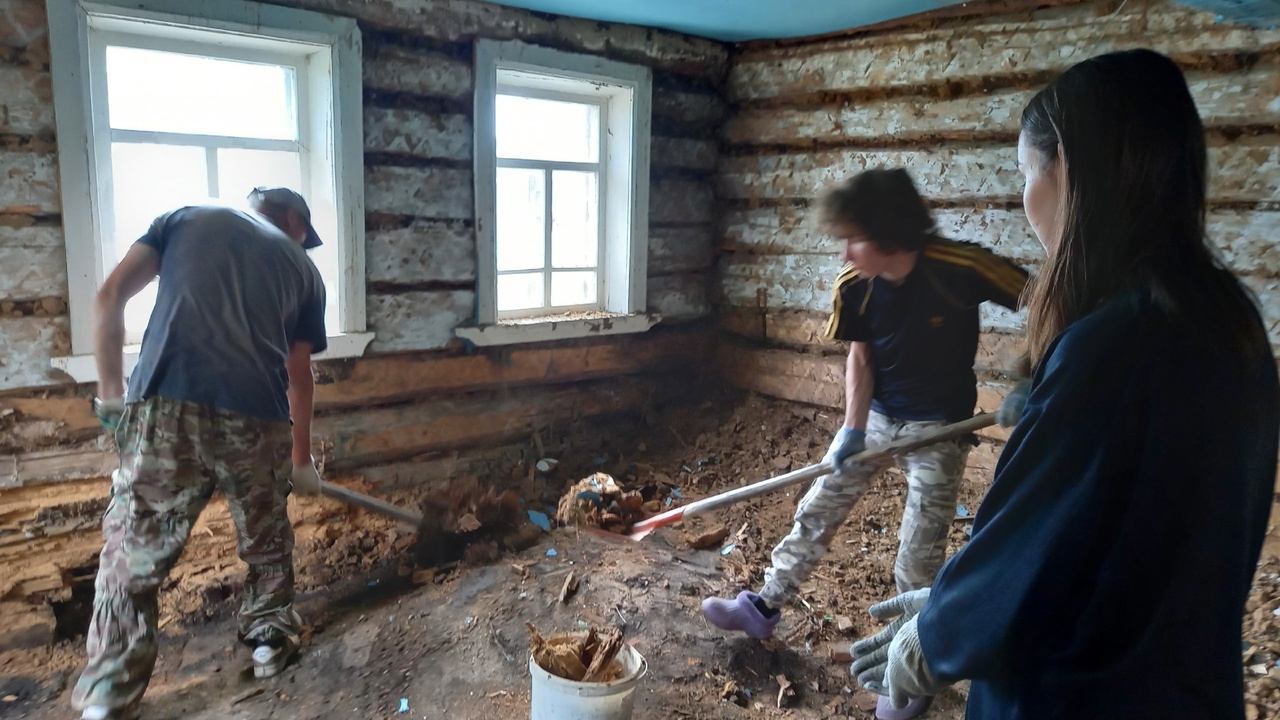 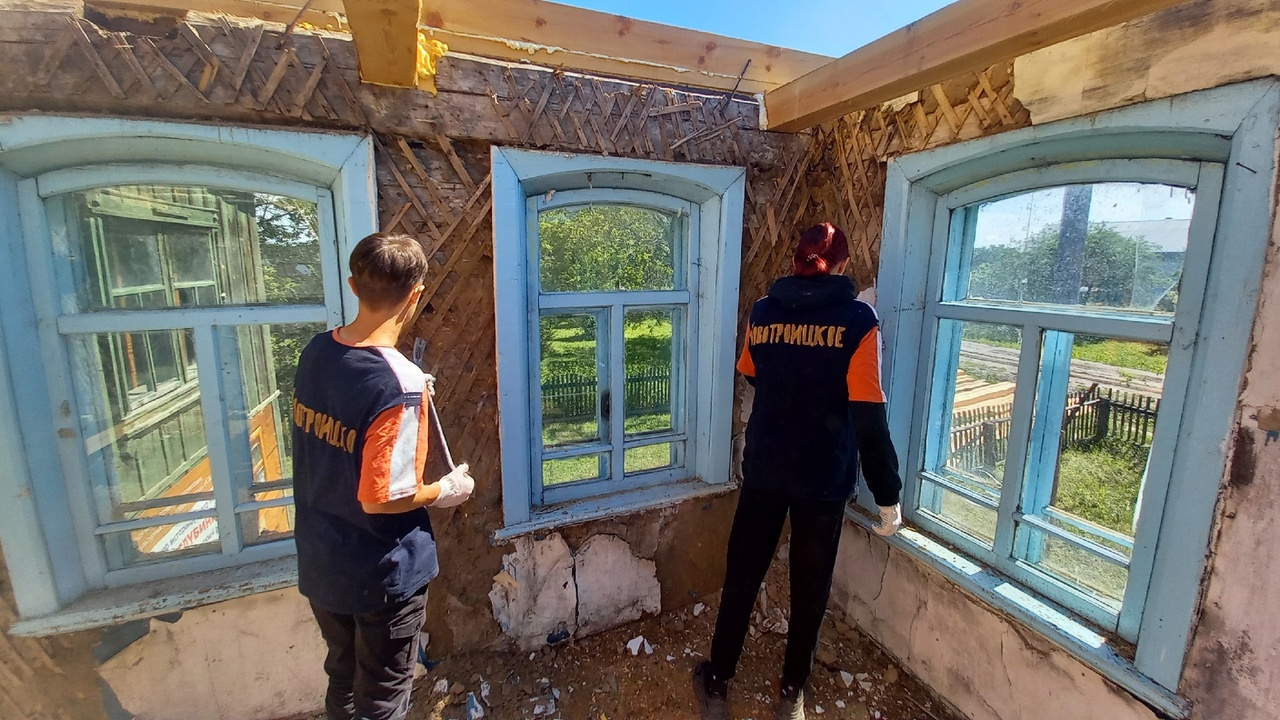 Реконструкция здания
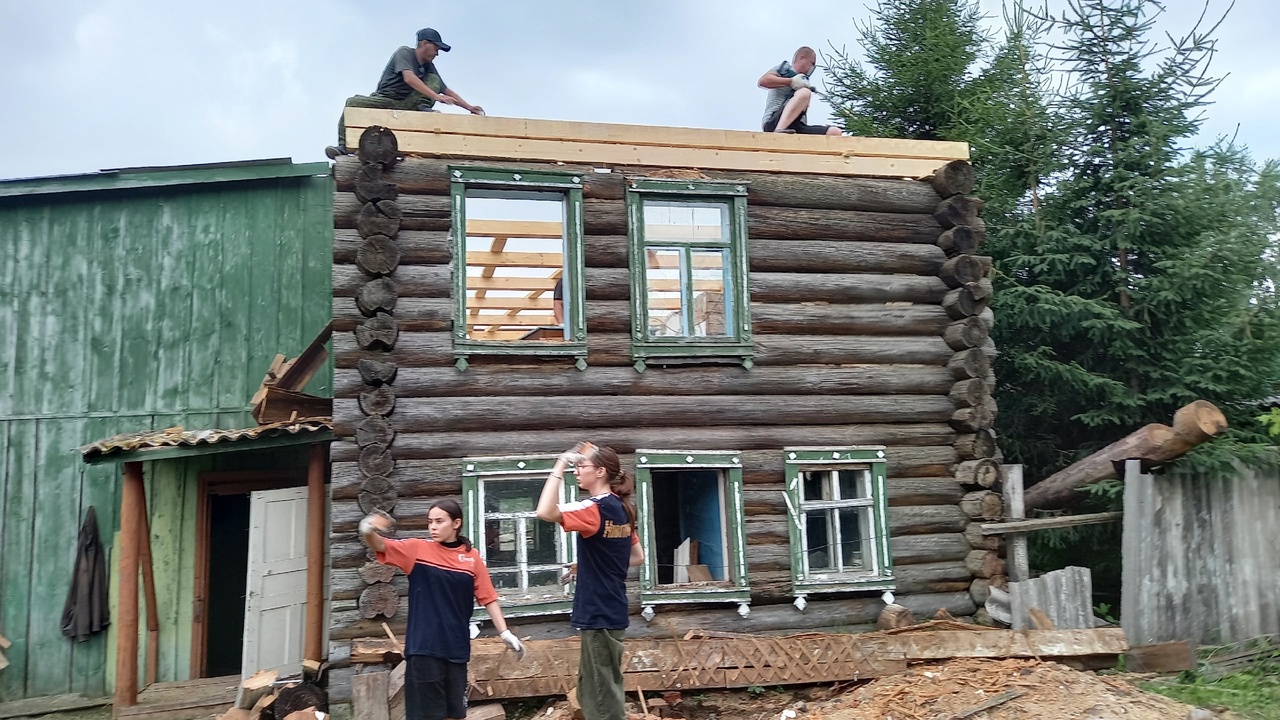 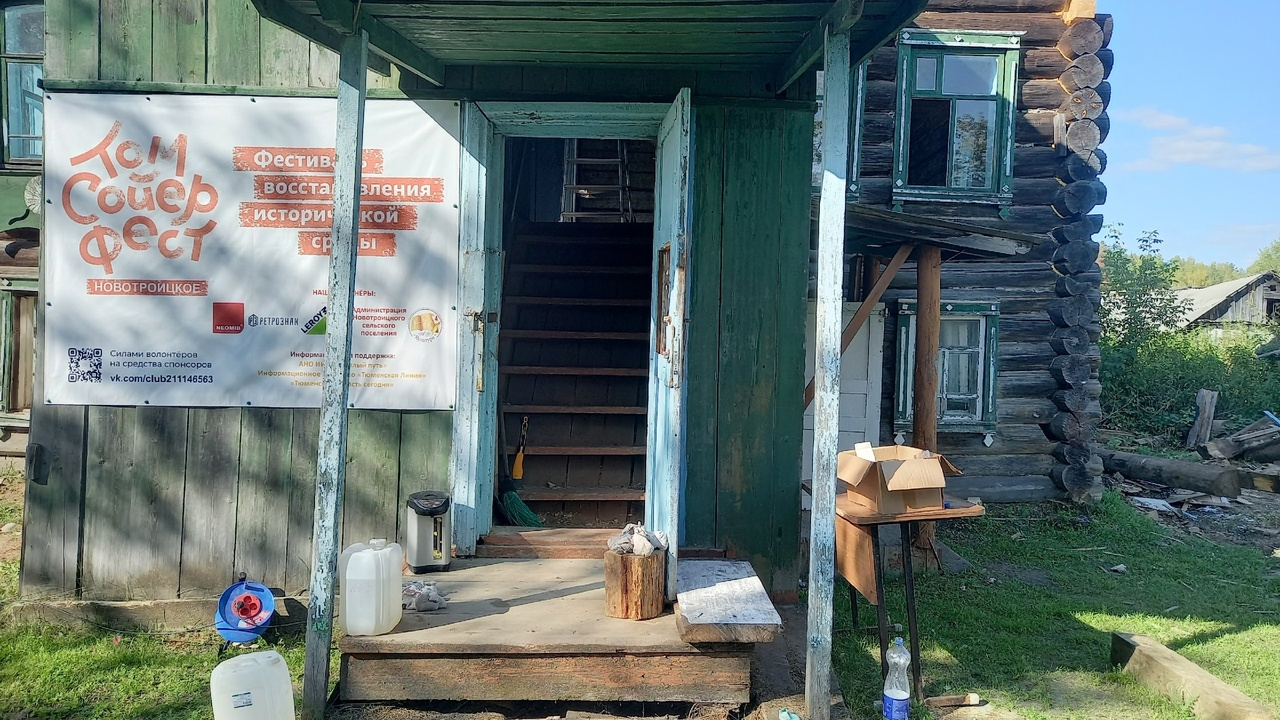 Волонтеры культуры на объекте
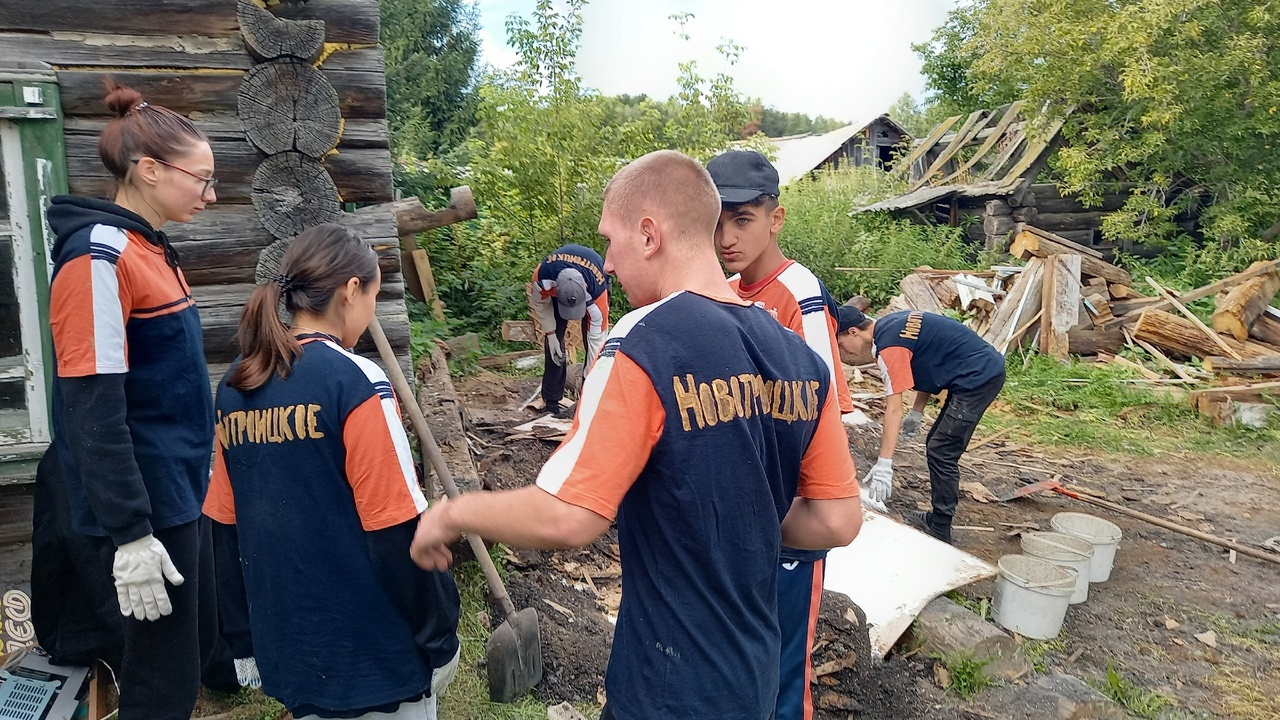 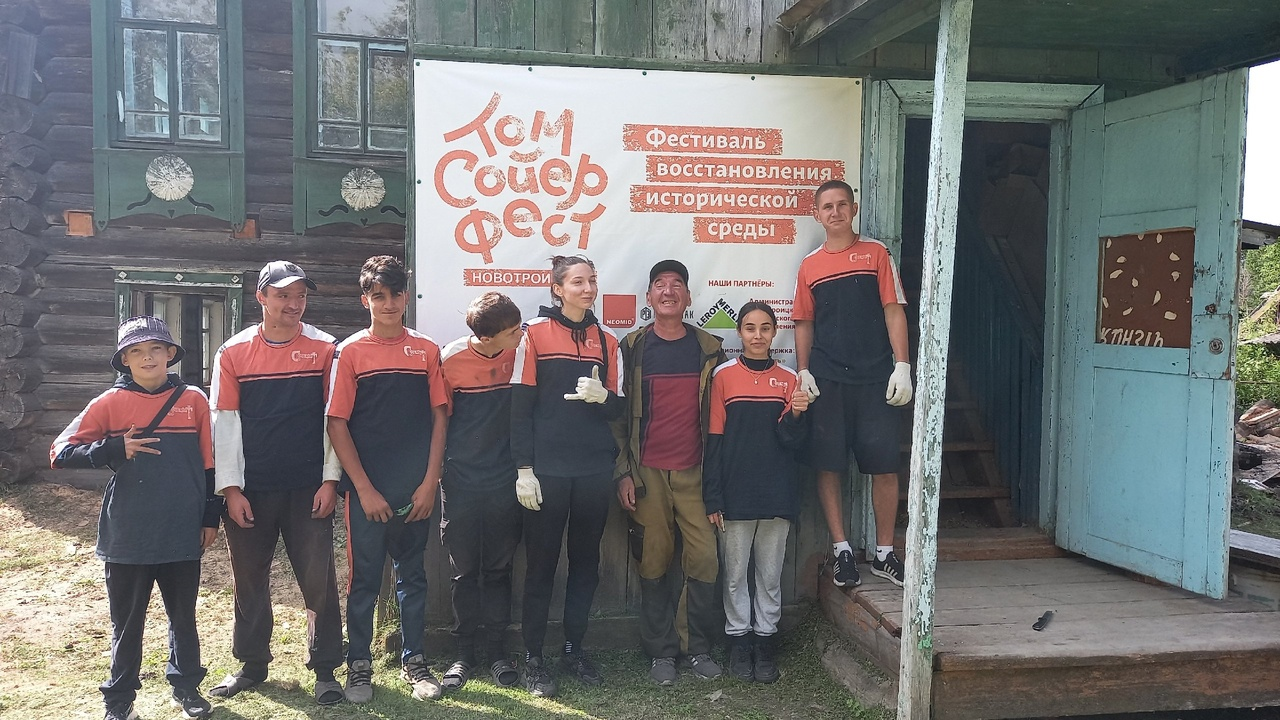 Фото 1- Волонтеры г.Тюмень, фото 2-дети, подростки
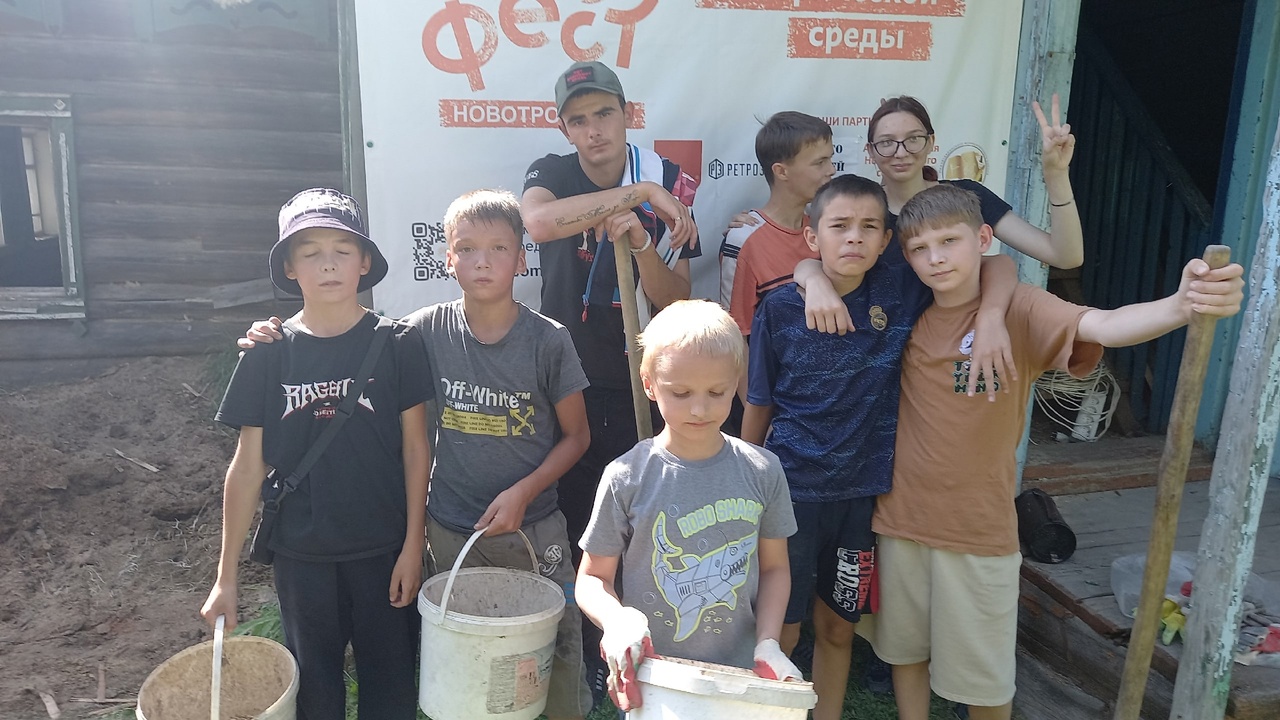 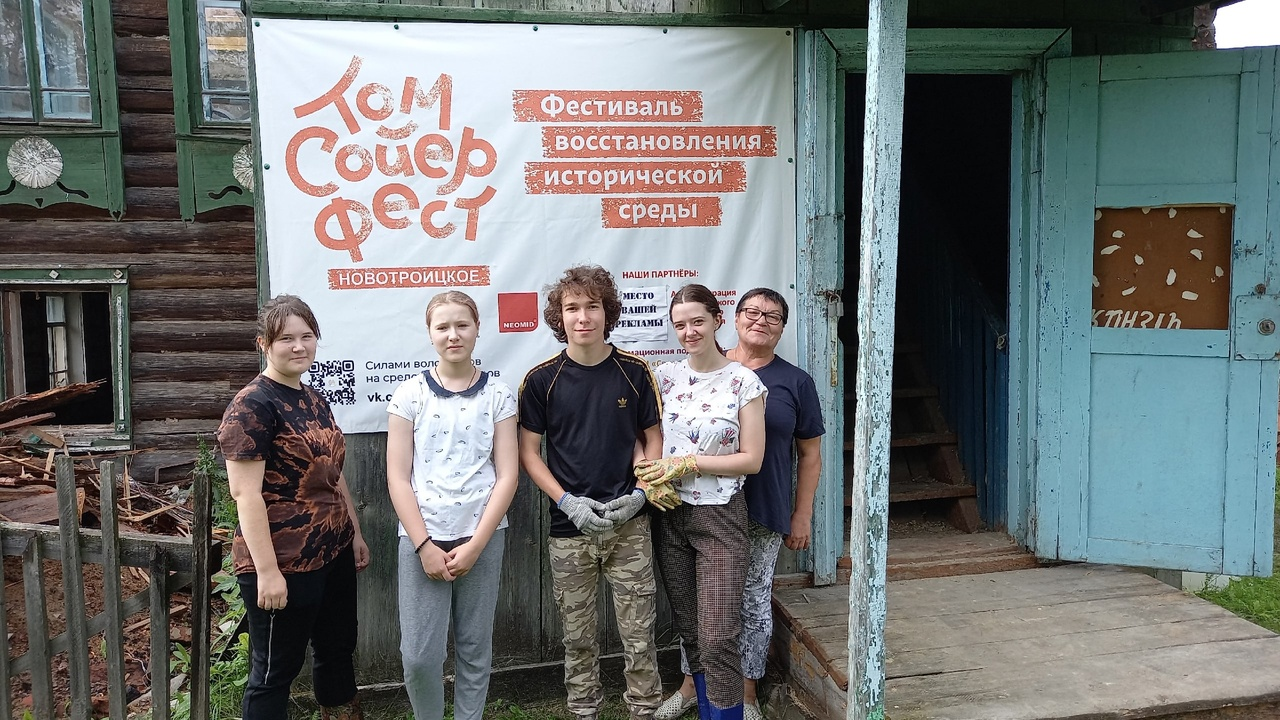 Мы не только работаем, но и отдыхалидвухдневный поход
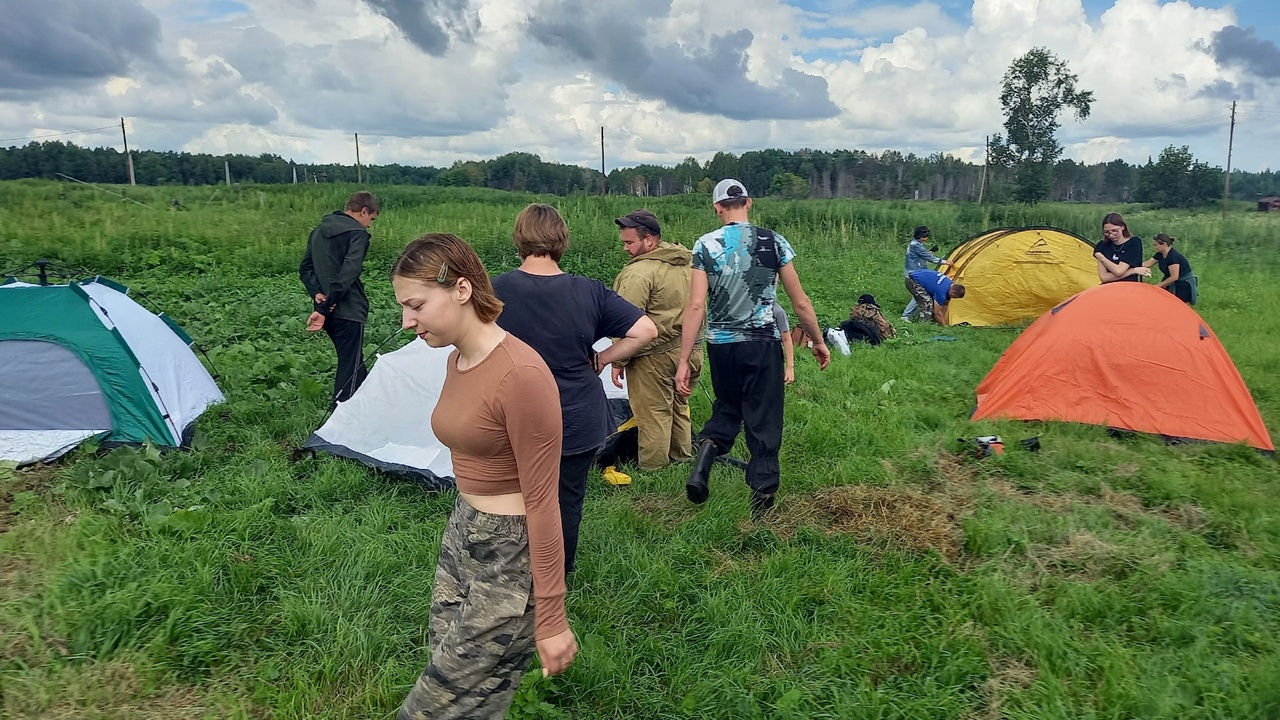 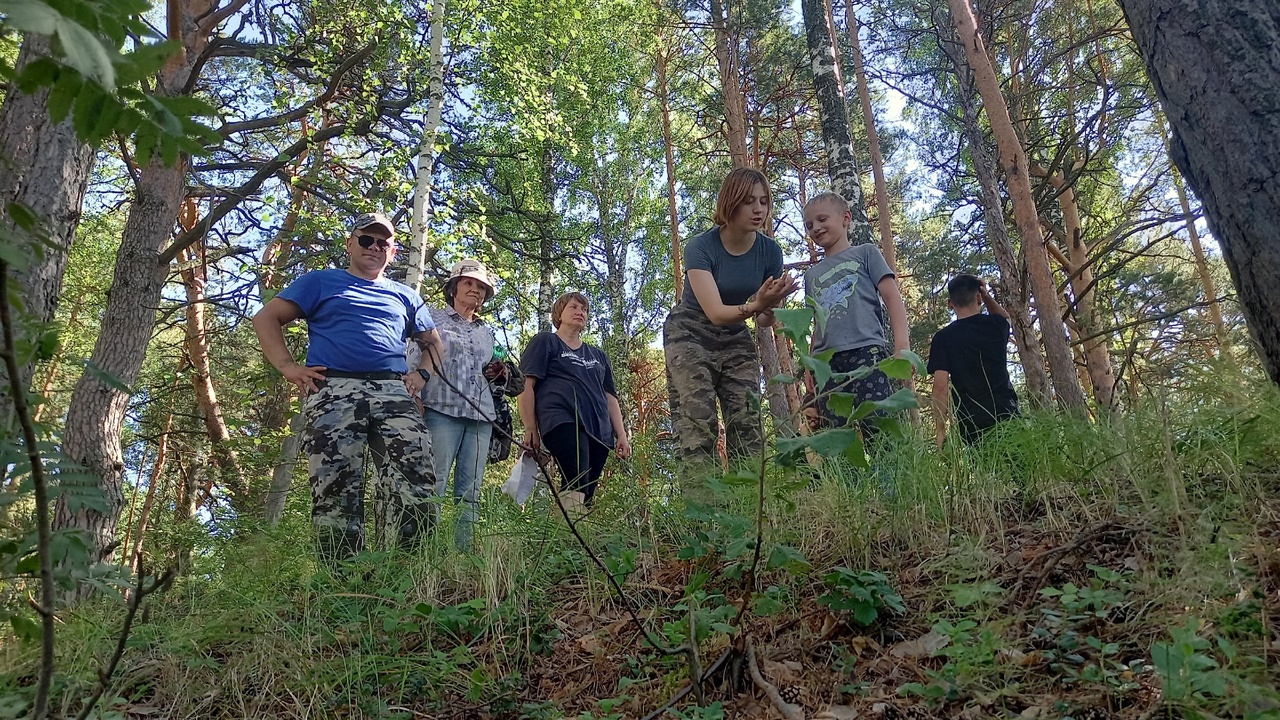 Краеведческие программы
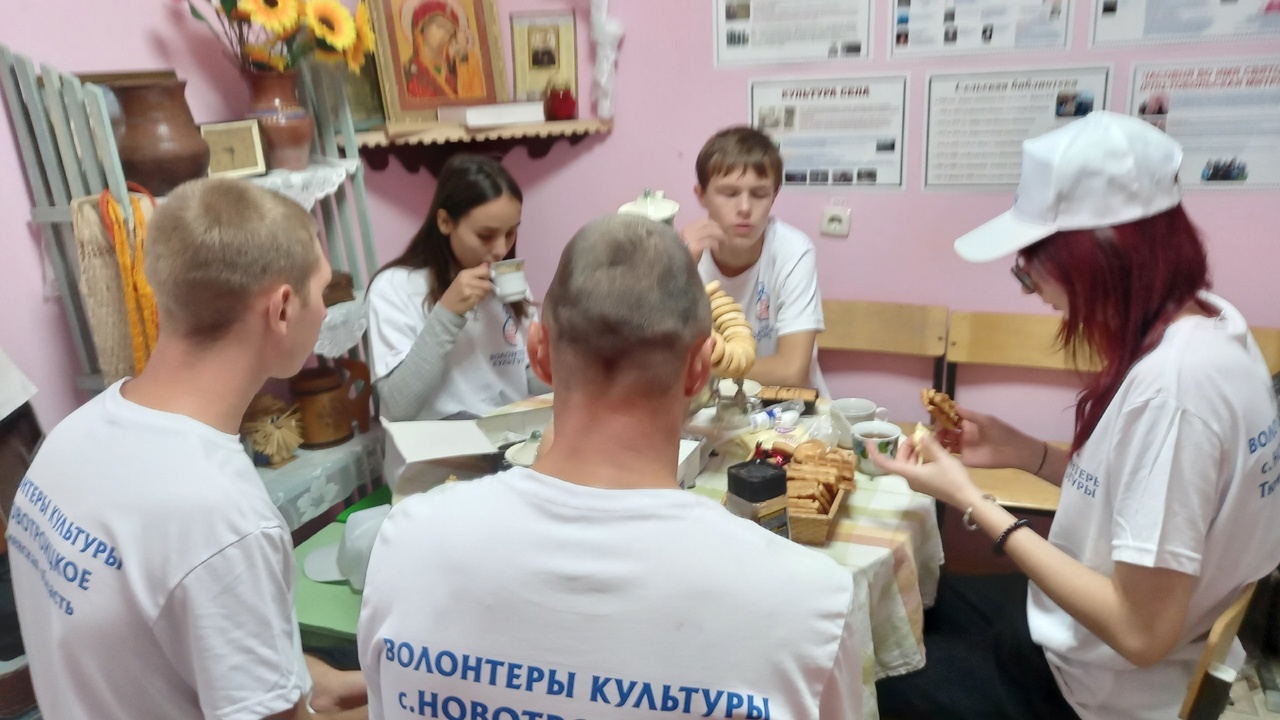 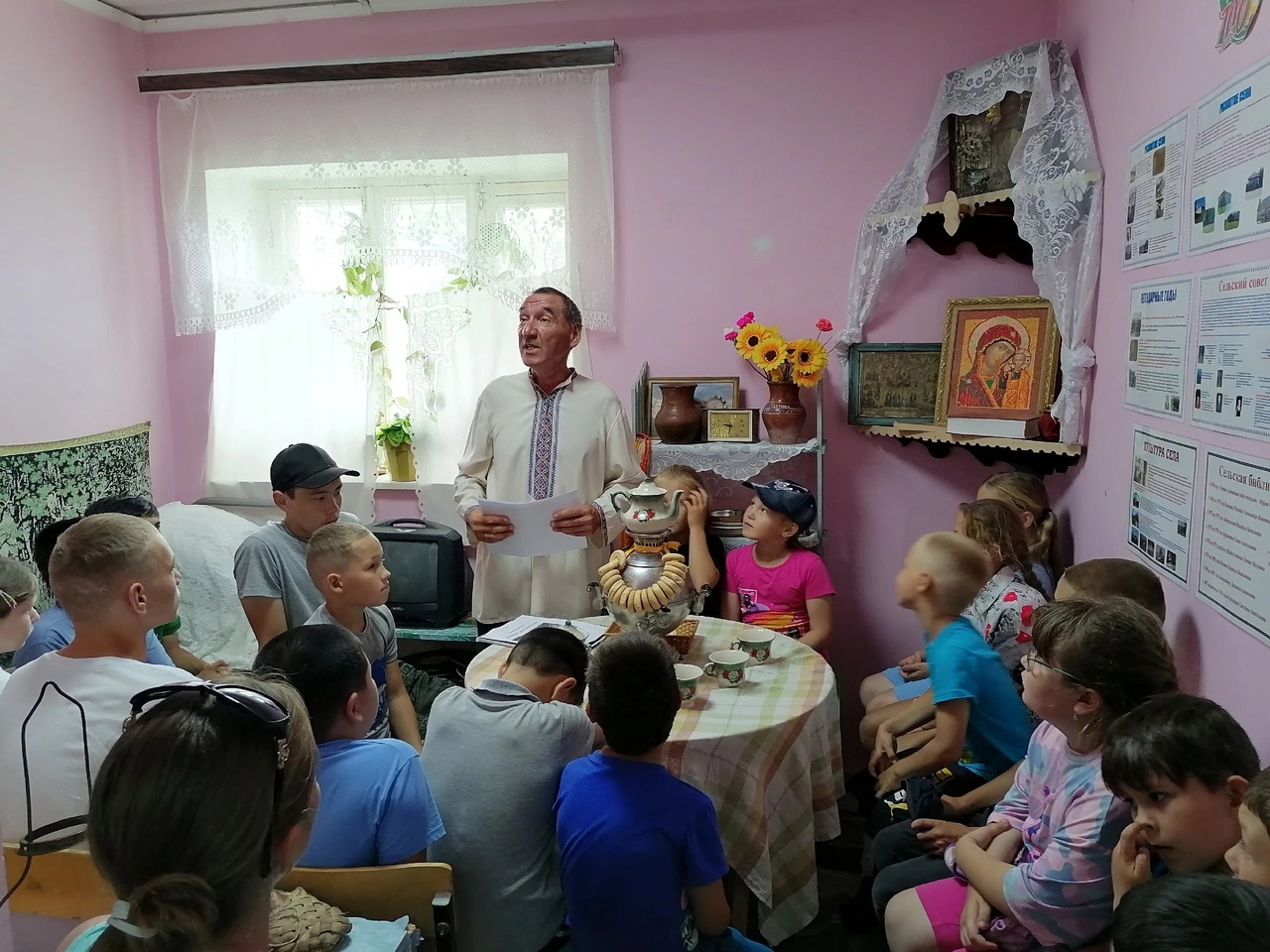 Малярные работы
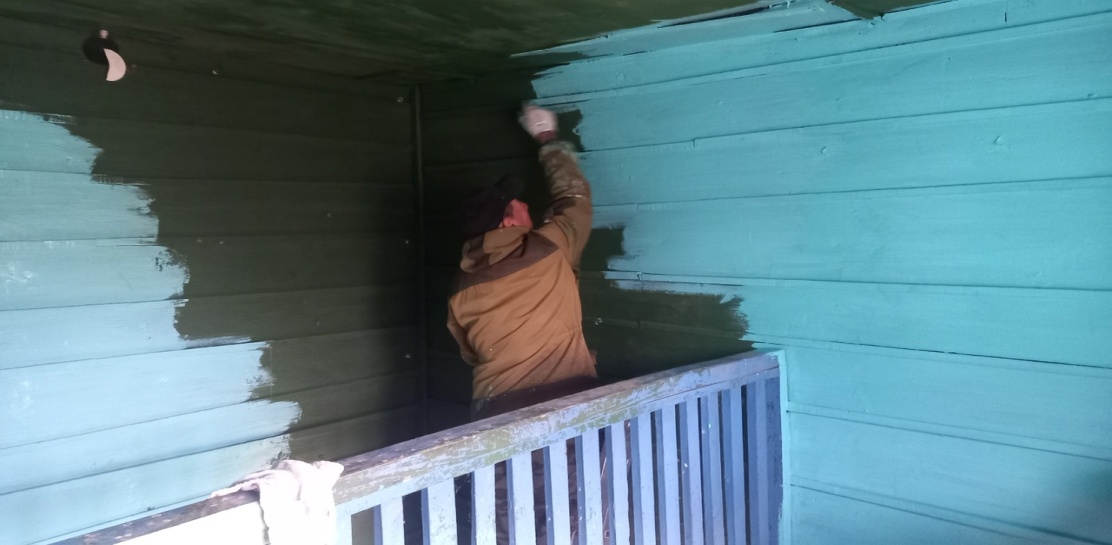 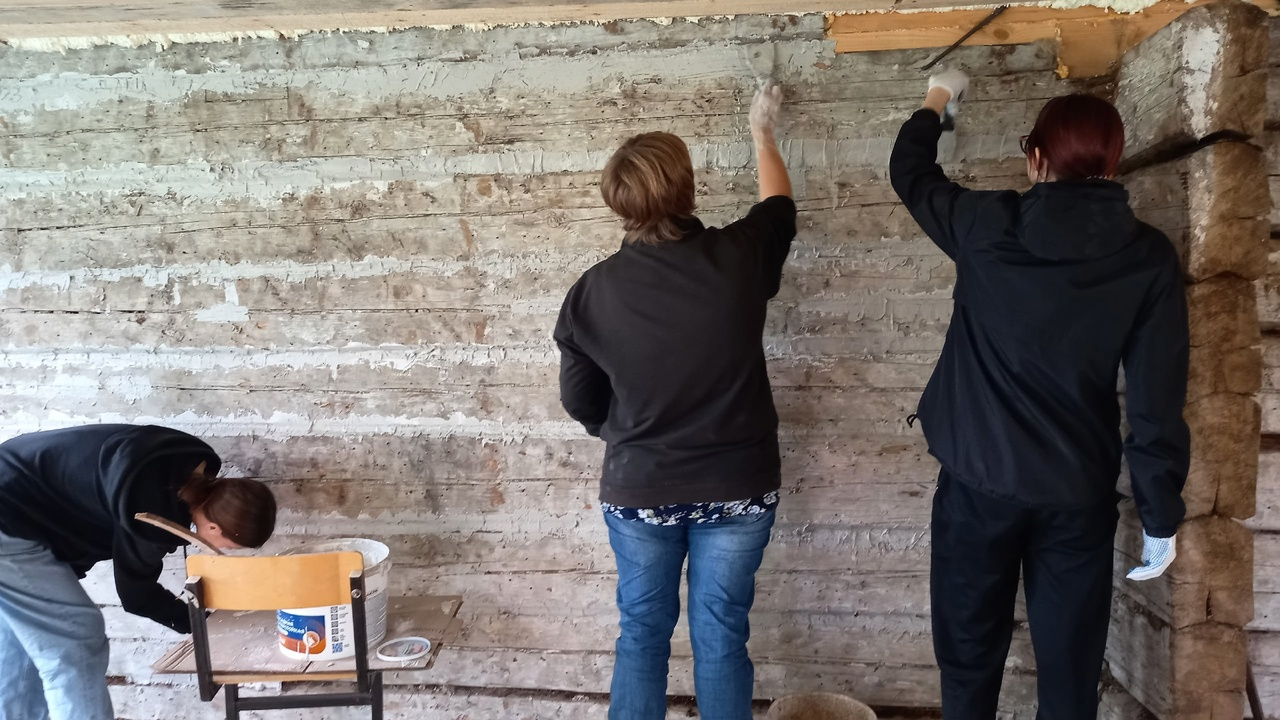 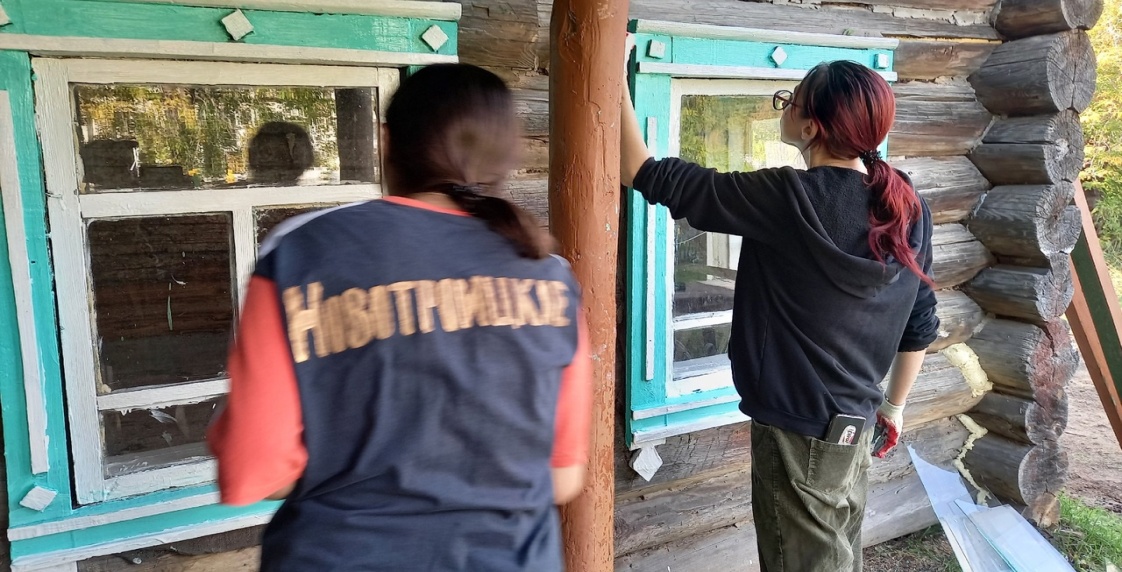 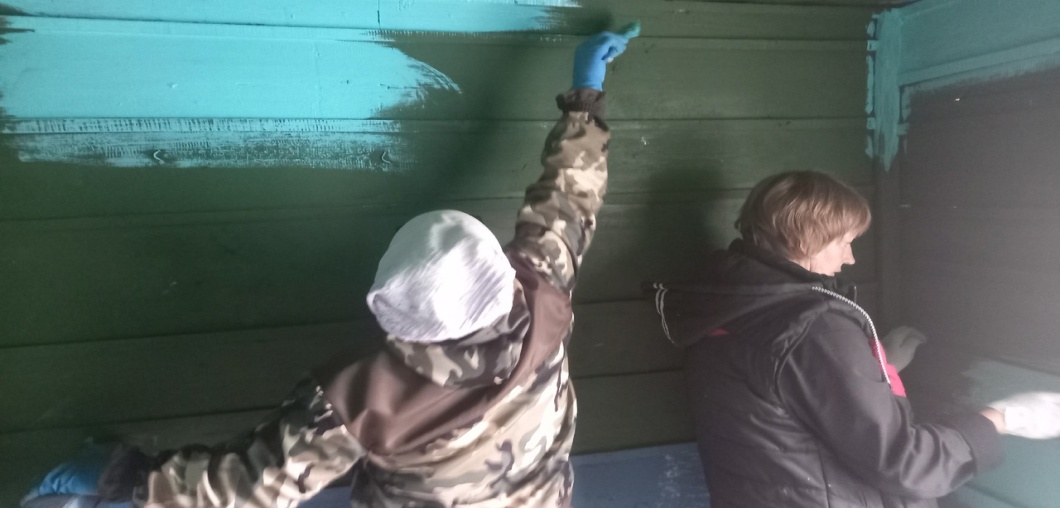 Итоги подводятся каждый сезон
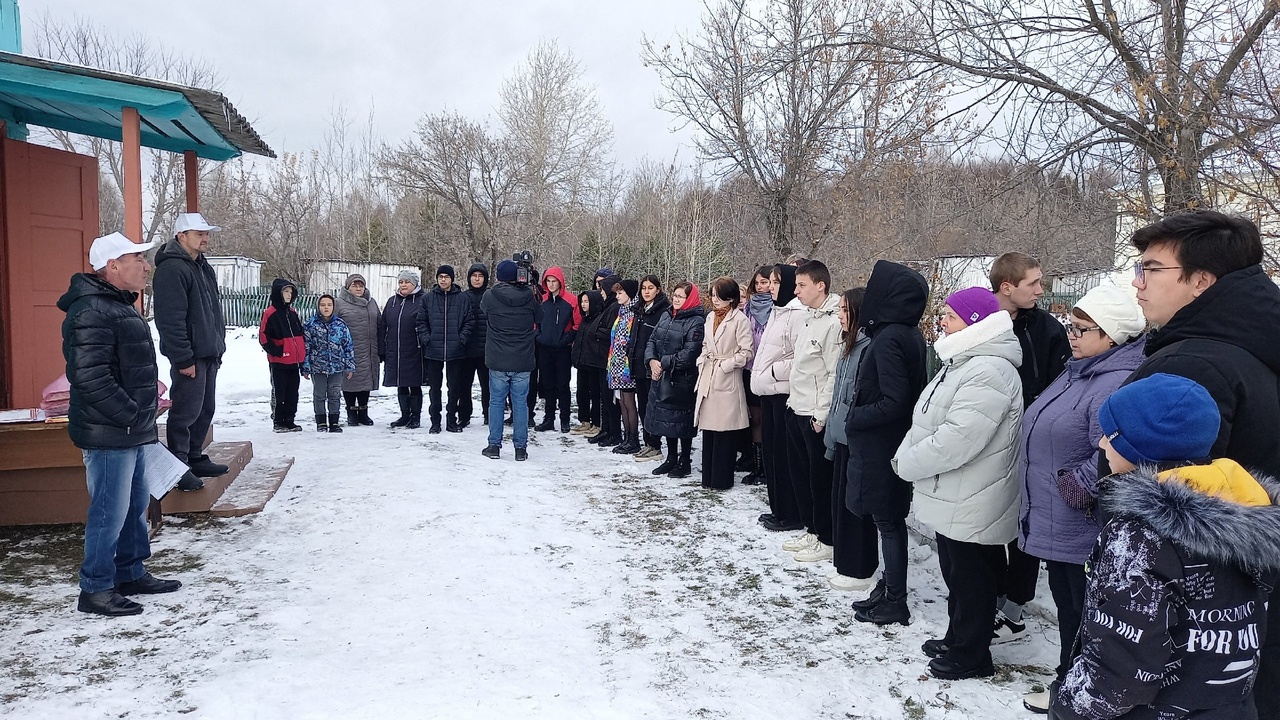 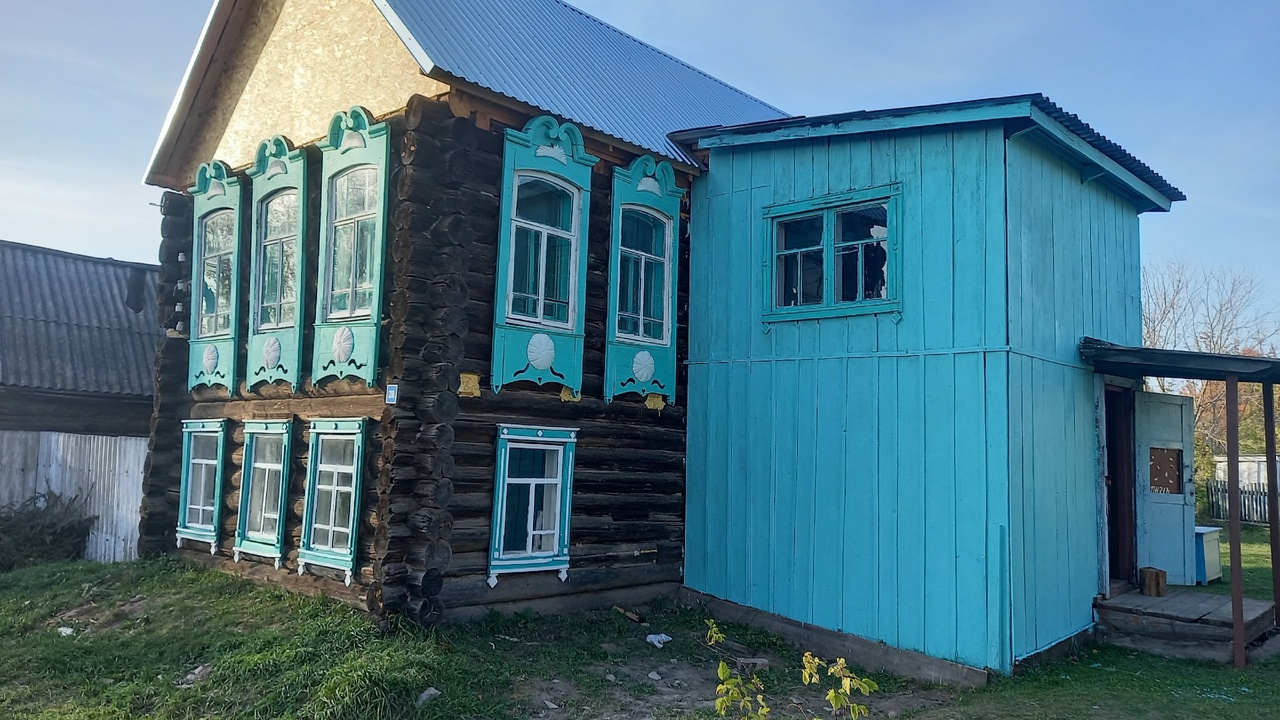 Награждение активных волонтеров
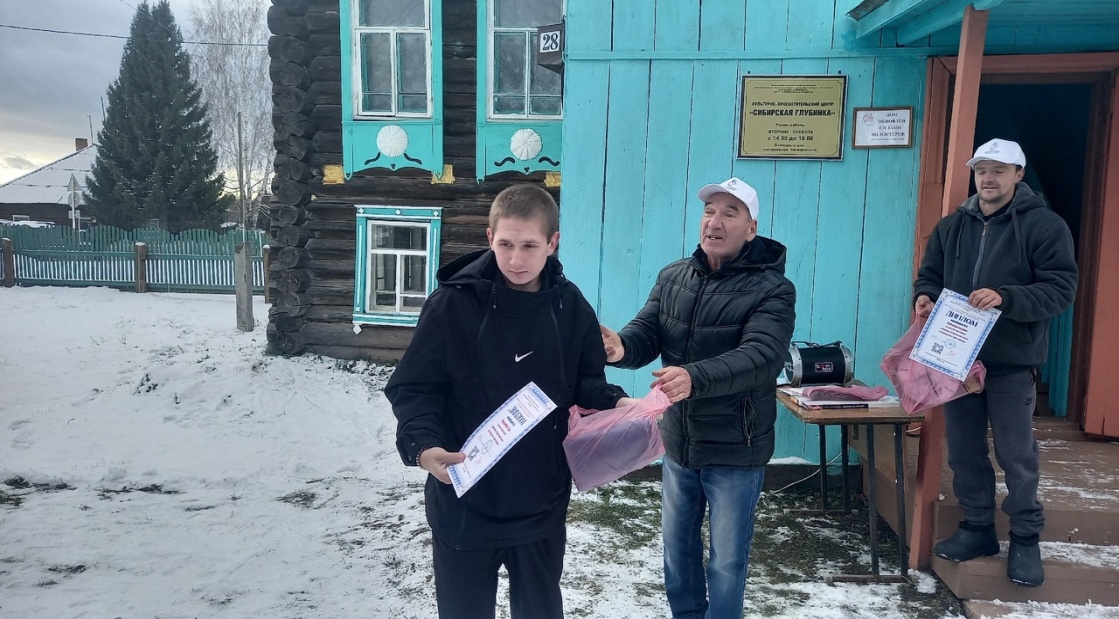 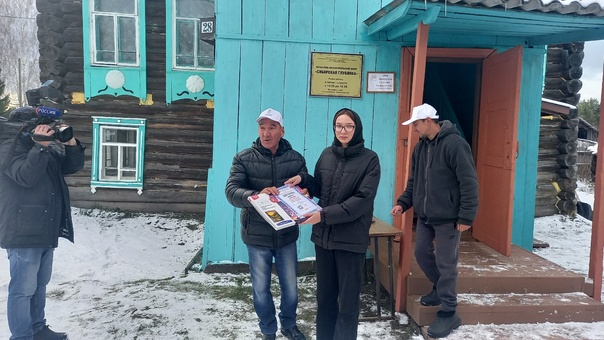 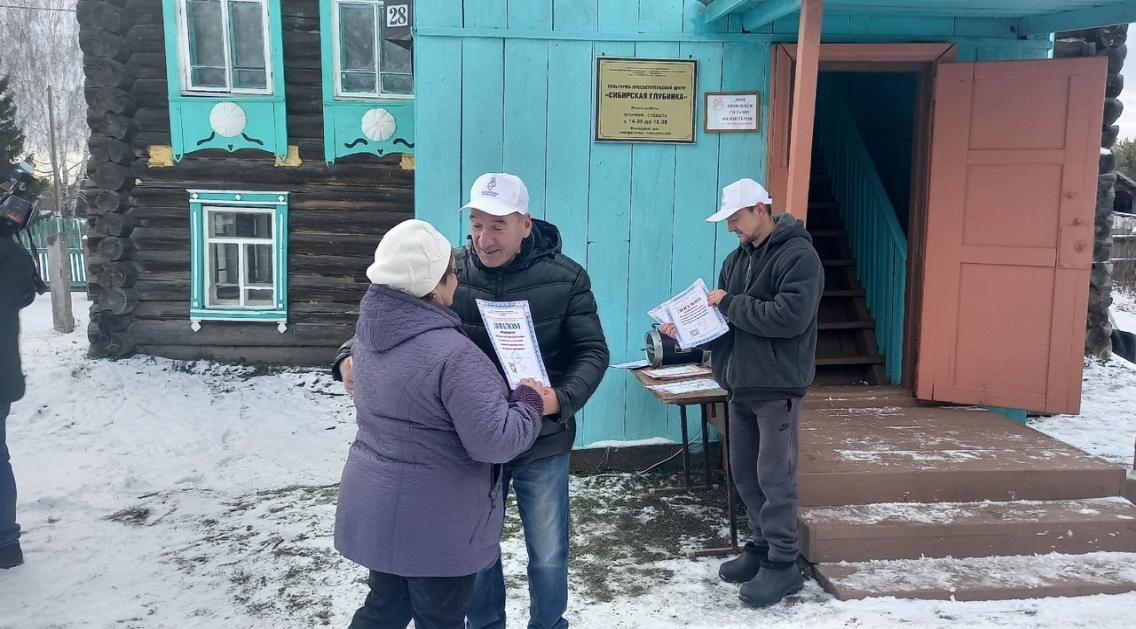 Количественные результаты
Количественные результаты:
Команда волонтеров культуры-20 чел. (регистрация на Добро.ру)
Вовлеченность  участников ЦА в проект -100 чел.
Кол-во восстановленных домов: 2
Кол-во проведенных мероприятий: 20
Кол-во участников мероприятий (благополучатели): 500
Кол-во публикаций в печатных СМИ 
( районные и региональные): 18
Видеосюжеты телерадиокомпаний: 6
Публикации постов в социальных сетях-ВКонтакте, Одноклассники, Телеграмм: 20
Охват пользователей, читателей: 10000
Сбор архивных материалов – (1 село, 1 малая деревня, 5 исчезнувших деревень): 7
Качественные результаты:
1.Повышение у подростков и молодежи знаний об истории села, в т.ч. исчезнувших деревень сельского поселения. 
2.Приобретение трудовых навыков и умений работы с различными материалами и инструментами 
3.Привлечение внимания общественности и СМИ к проблеме сохранения и передаче исторических сведений, разрушения исторических объектов, к деятельности волонтёрского сообщества.
4.Активизация сообщества в жизни сельской территории.
5.Развитие добровольческой деятельности, привлечение новых участников.
Продвижение
Сайт АУ «Культура»  kultura-нт.рф
Сообщество ВКонтакте: «Том Сойер Фест-Новотроицкое»
https://vk.com/club211146563
Одноклассники  https://ok.ru/group/62734346354937
АНО «Информационно-издательский центр «Светлый путь»
 Тюменская область сегодня
3.    Тюменские известия
4.    Тюменская линия
Телевидение
1.Тюменская служба новостей (ТСН)
2. Г Т Р К «Регион-Тюмень»     3. Сюжет на канале Россия-1 «Доброе утро»
Партнеры
Тюменское музейно-просветительское объединение
Самарская региональная общественная организация « За информационное общество"
Автономное учреждение "Культура" Нижнетавдинского муниципального  района
Опорный центр  добровольческого  движения «Волонтёры культуры» Тюменской области
Администрация Новотроицкого сельского поселения Нижнетавдинского муниципального района
Реализация проекта: с.Новотроицкое Нижнетавдинский район Тюменская область2022-2024 г.г.
Благодарю за внимание !
С уважением,
Александр Петрович Рыков
координатор «ТСФ-Новотроицкое»

с.т.8-950-487-20-82